What’s your favorite season?
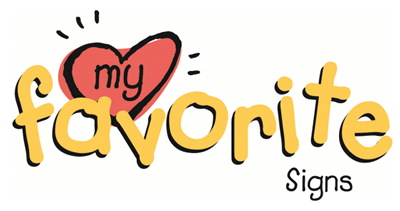 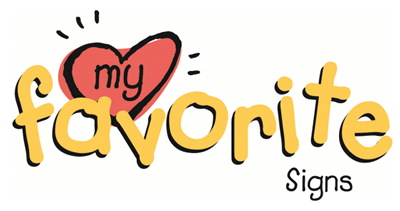 season is ______.
warm
cool
hot
cold
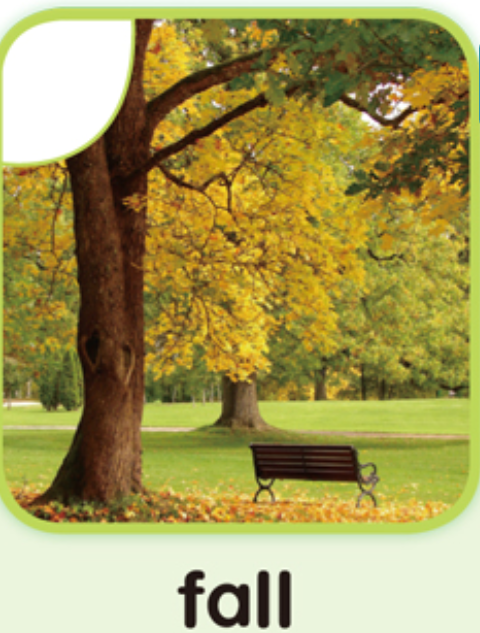 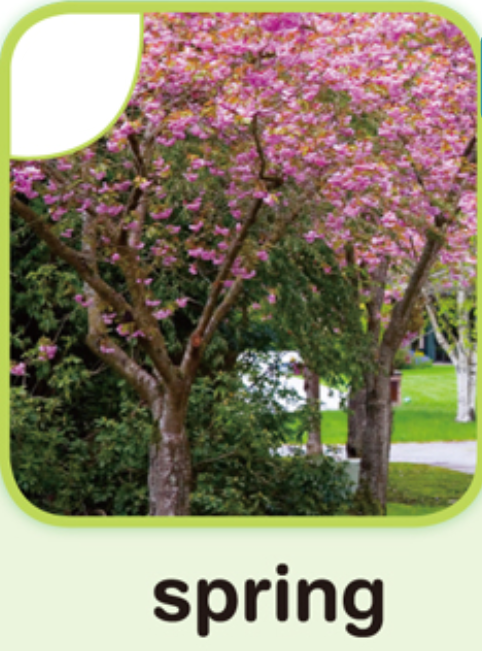 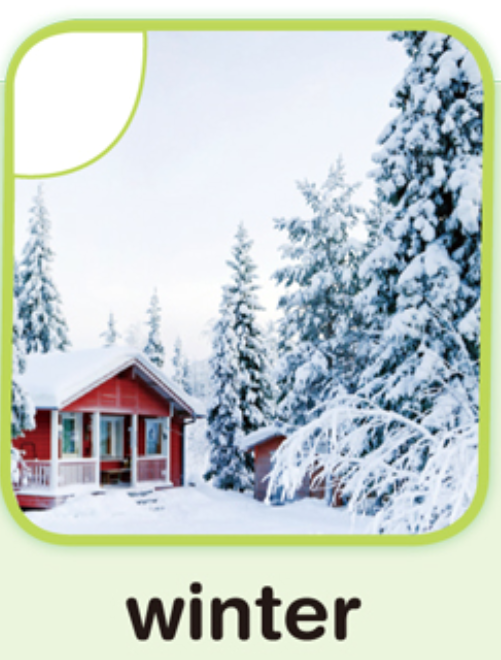 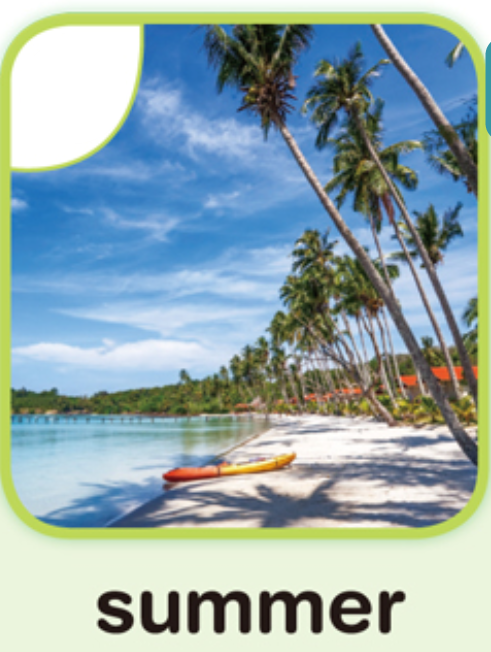 SENTENCE
Q:What’s your favorite season?
A:My favorite season is _____.
It’s _____ in _______.
spring
warm
spring
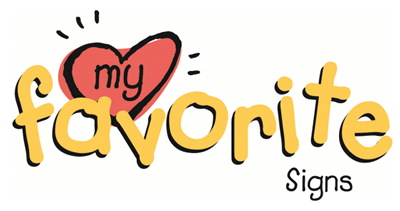 *favorite  最愛的…
*season    季節
My favorite season is _____.
所有格
my 我的
your 你的
his 他的
her 她的
our 我們的
their 他們的
Amy’s Amy的
Survey-Ask and Write P.41 –3mins./ a boy  and a girl /   answer*3
Our favorite season is __________.
Their favorite season is___________.
What can you do in spring?I can ____________in spring.
What do you like to do?
1. spring
2. summer 
3. fall  
4. winter
1. spring
2. summer 
3. fall  
4. winter
1. spring
2. summer 
3. fall  
4. winter
1. spring
2. summer 
3. fall  
4. winter
1. spring
2. summer 
3. fall  
4. winter
1. spring
2. summer 
3. fall  
4. winter
1. spring
2. summer 
3. fall  
4. winter
1. spring
2. summer 
3. fall  
4. winter
1. spring
2. summer 
3. fall  
4. winter
1. spring
2. summer 
3. fall  
4. winter
1. spring
2. summer 
3. fall  
4. winter
1. spring
2. summer 
3. fall  
4. winter
1. spring
2. summer 
3. fall  
4. winter
1. spring
2. summer 
3. fall  
4. winter
1. spring
2. summer 
3. fall  
4. winter
1. spring
2. summer 
3. fall  
4. winter
SENTENCE
What’s your favorite season?
My favorite season is ______.
It’s _____ in _______.
spring
warm
spring
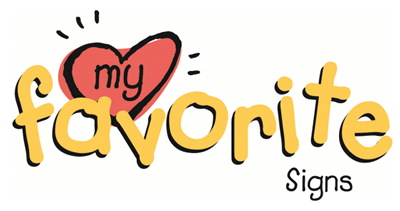 *favorite  最愛的…
*season    季節
My favorite season is _____.
所有格
my 我的
your 你的
his 他的
her 她的
our 我們的
their 他們的
Amy’s Amy的
交換明信片Post Crossing 寄出者
Dear ____ , 
        My name is ____. 
I ‘m at Ali mountain with my friends. My favorite season is fall. It’s cool in fall. And I can go hiking in fall. How about you? Do you like fall, too? 
Hope to hear from you soon. 
_(NAME)__
2020.5.8
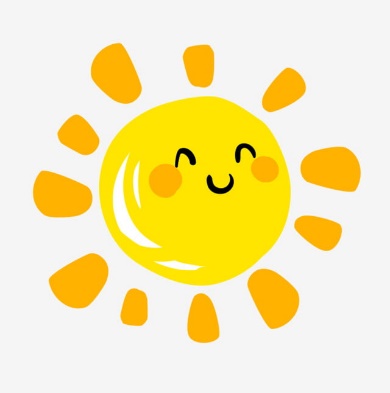 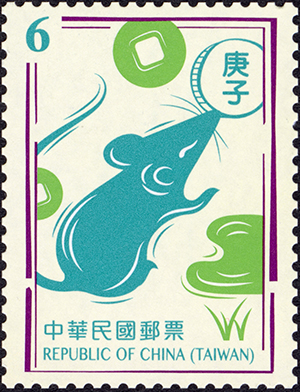 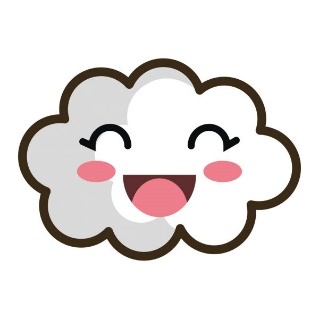 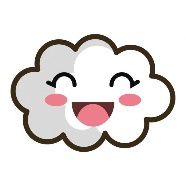 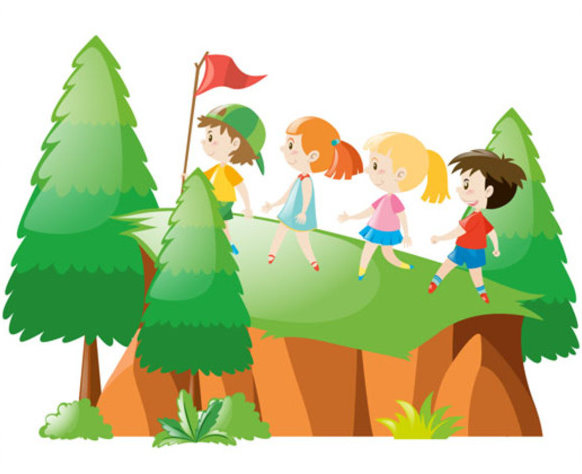 交換明信片Post Crossing 回信者
Dear ____ , 
        I’m glad  to get
 your postcard. I like summer. 
It’s sunny and hot in summer.
I like swimming in summer. 
But my favorite season is winter. It’s cold in winter. And I can go to a hot spring in winter. 
_NAME_
2020.5.9
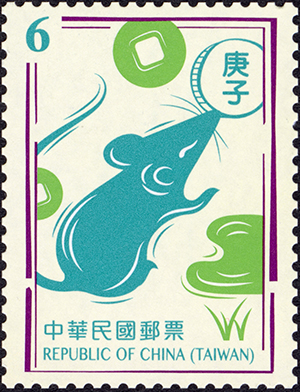 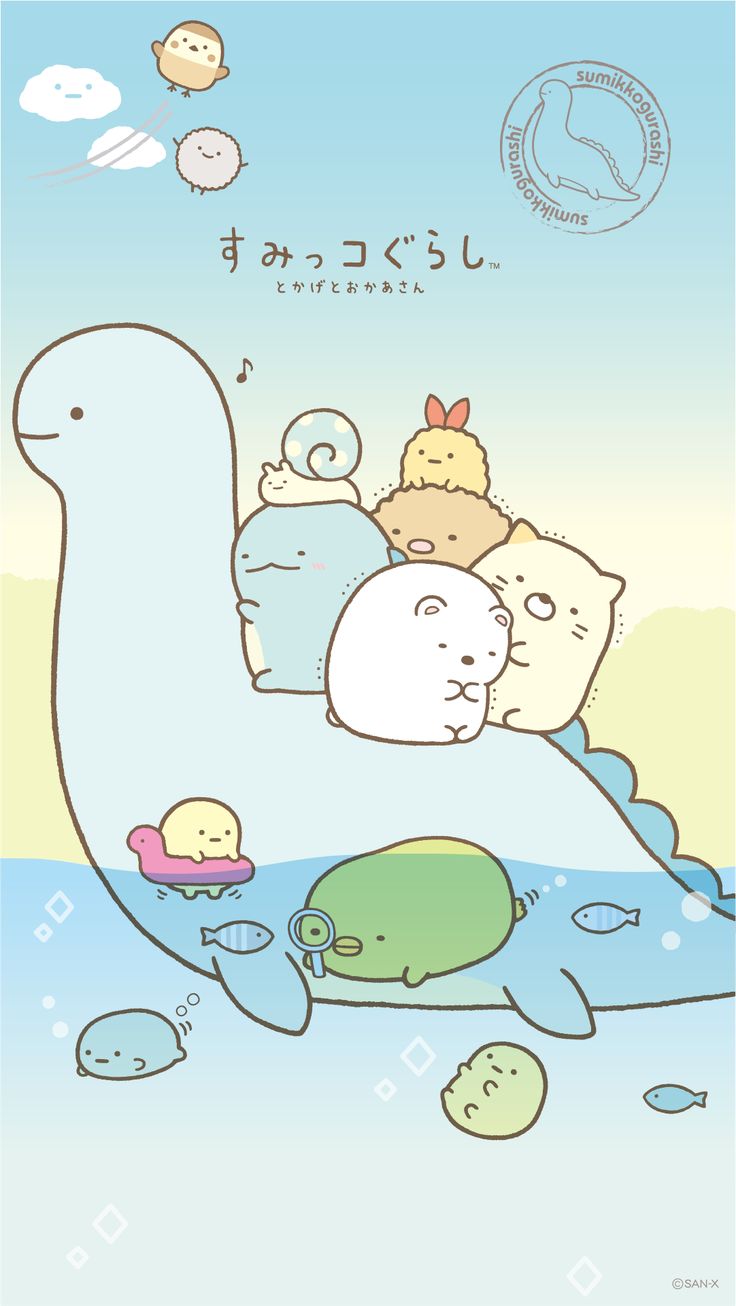 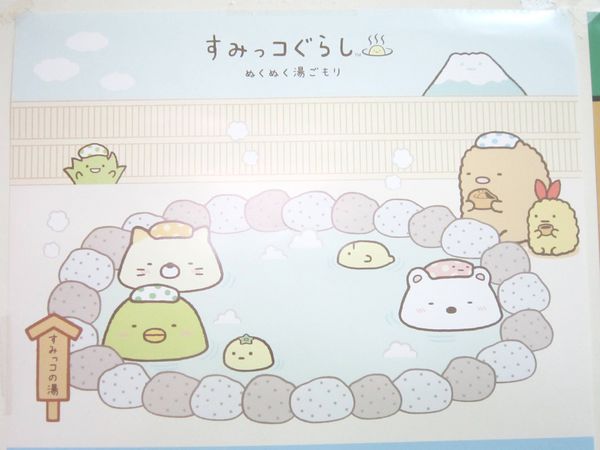 Listen, look and Write the correct word.
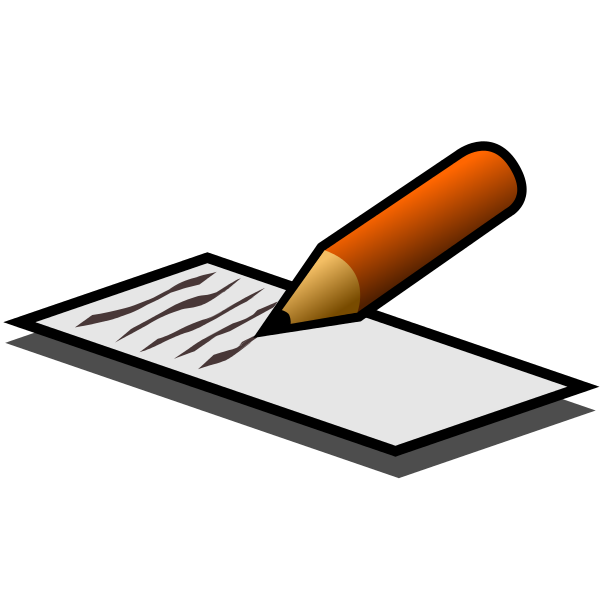 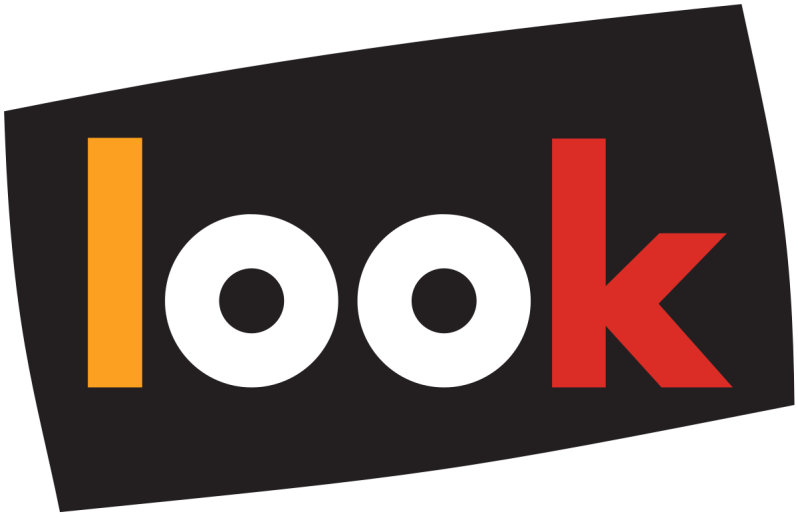